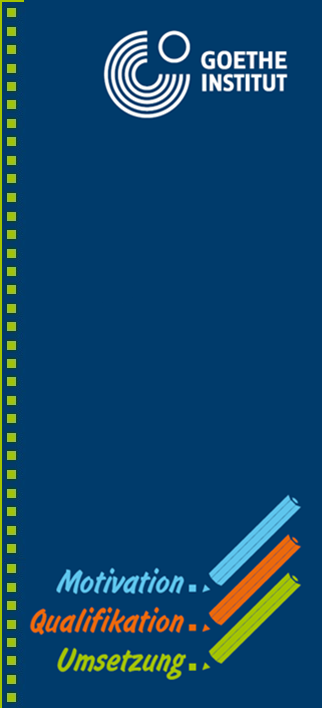 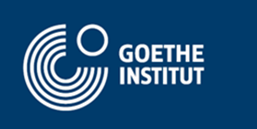 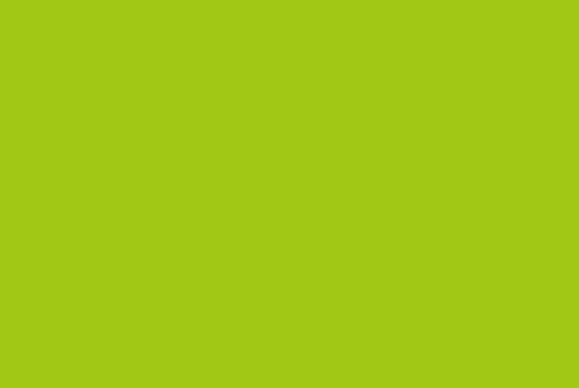 Образовательный проект 
"Немецкий - первый второй иностранный"  
в Российских регионах

ИРКУТСКАЯ ОБЛАСТЬ

Региональный ресурсный центр – 

Иркутский государственный университет

Кафедра романо-германской филологии
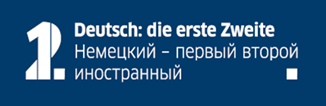 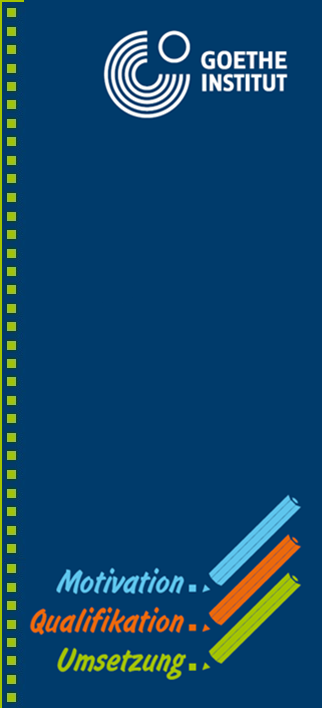 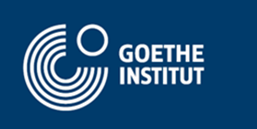 ЦЕЛИ проекта :  
привлечение внимания родителей, учащихся и руководителей общеобразовательных организаций к образовательному потенциалу предметной области «Иностранные языки / второй иностранный язык»;
повышение качества преподавания немецкого языка в образовательных организациях;
поддержка учителей немецкого языка, в том числе молодых специалистов;
внедрение инновационных принципов и методик преподавания немецкого языка.
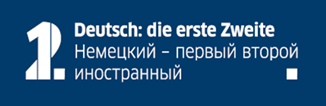 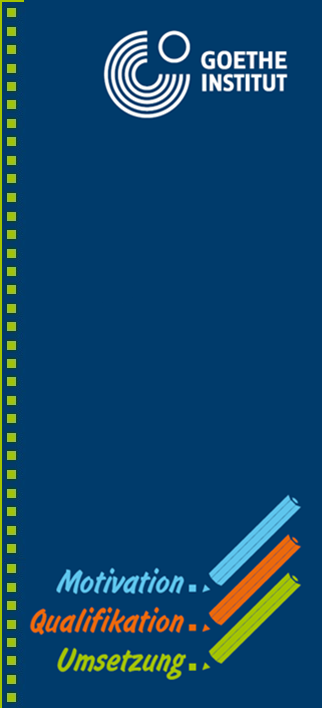 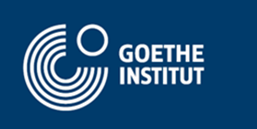 Новые регионы:
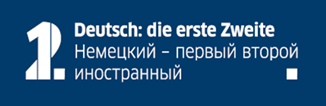 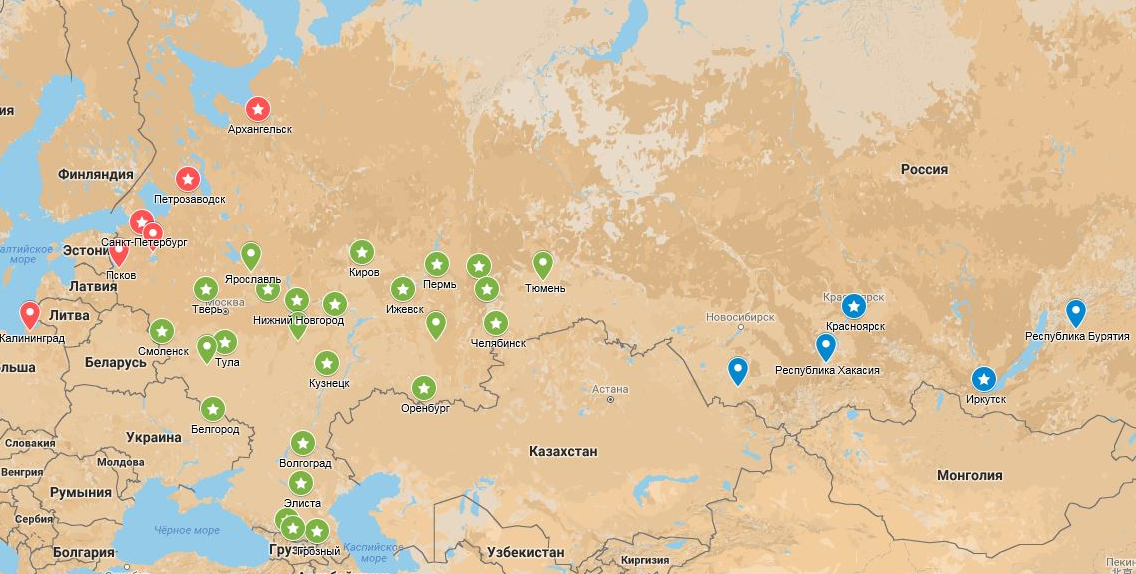 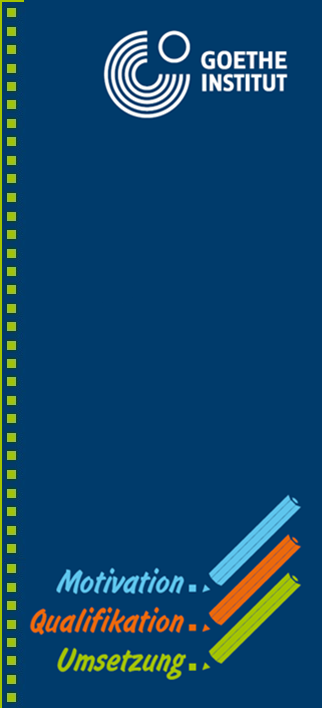 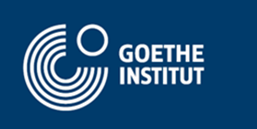 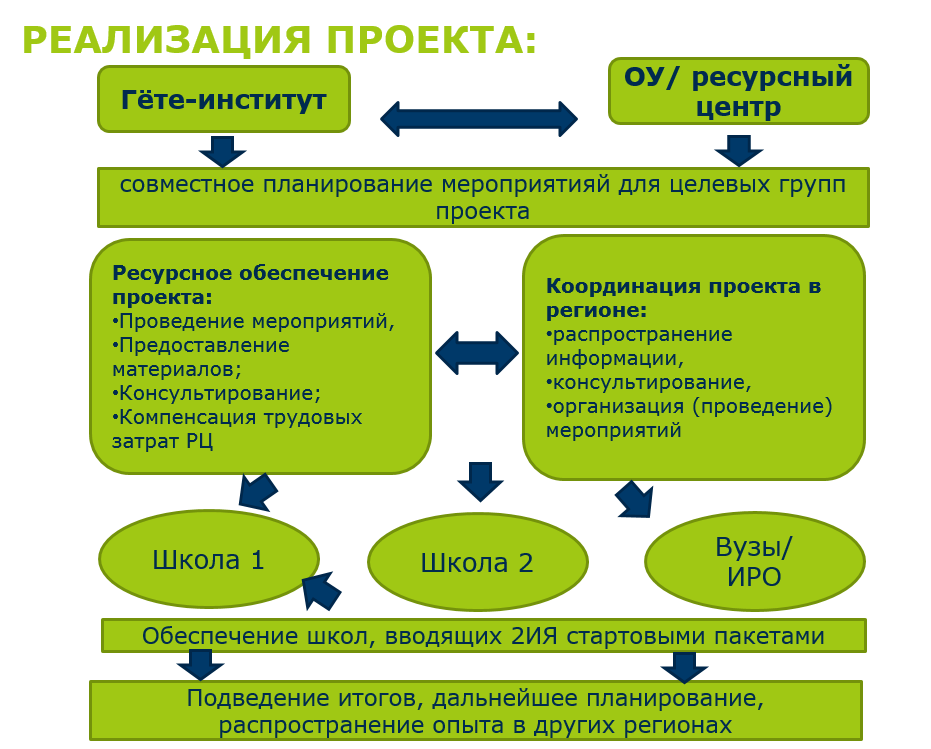 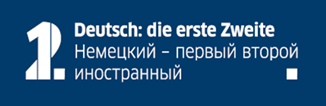 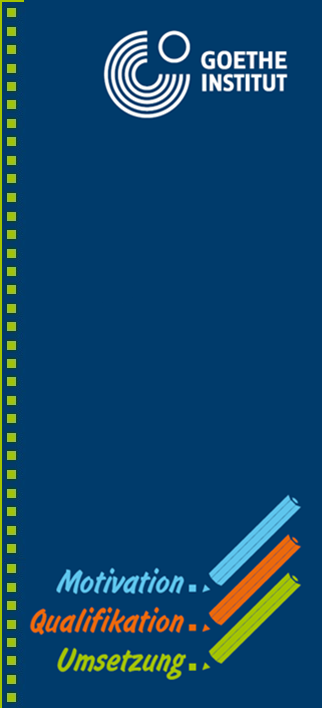 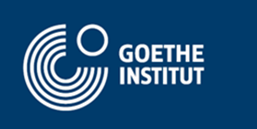 Структура проекта:
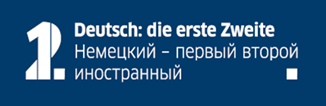 Эксперты в области преподавания немецкого как второго иностранного
Повышение квалификации учителей 
Методическое сопровождение учебного процесса
Консультирование 
Разработка учебно-методических, дидактических материалов
Экспертиза образовательных продуктов
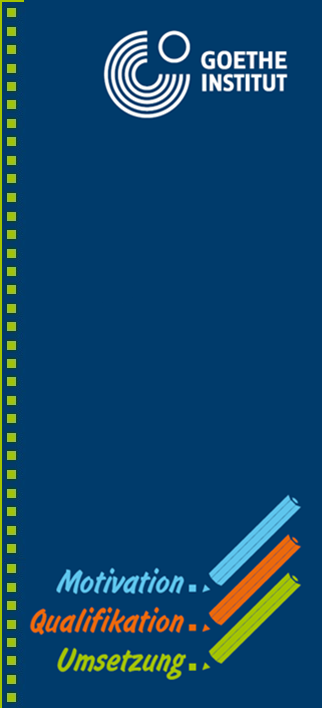 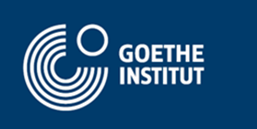 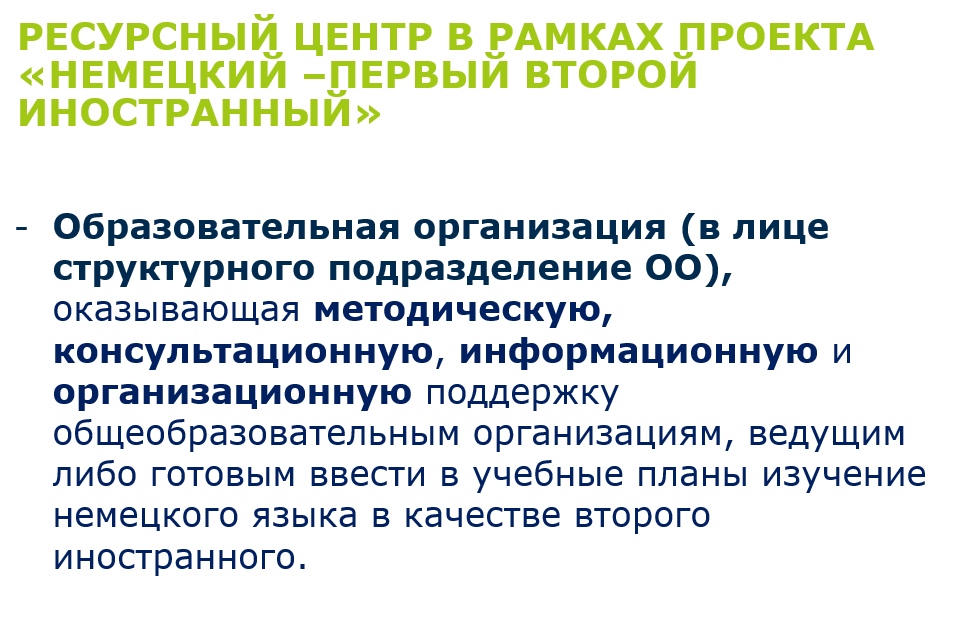 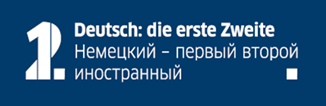 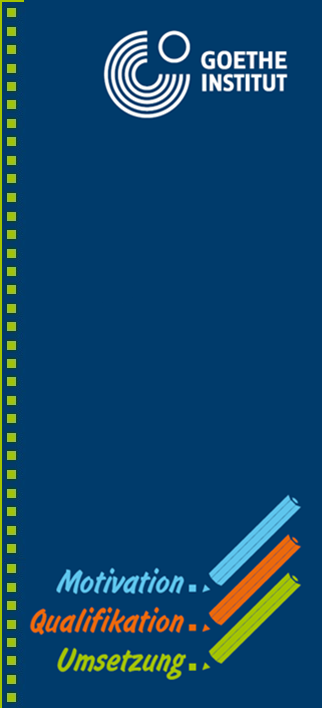 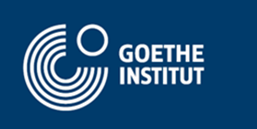 Подготовка планов мероприятий в рамках проекта в отдельных регионах
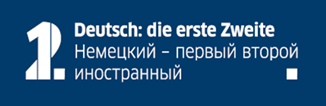 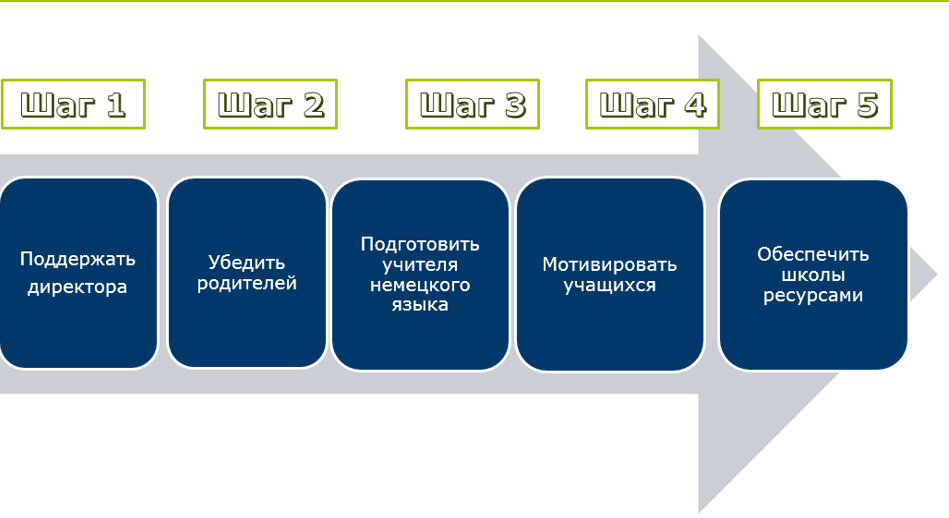 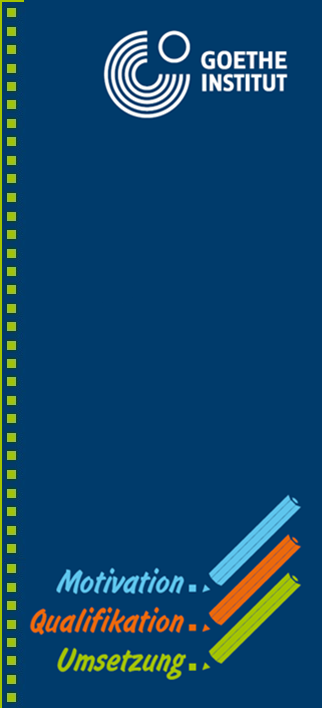 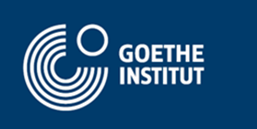 Подготовка планов мероприятий в рамках проекта в отдельных регионах
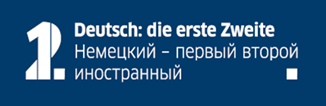 Региональный ресурсный центр:

Составляет план проведения мероприятий в своем регионе

Гёте-Институт:
Предоставит информацию о рабочих пакетах
Предоставит материалы/ ресурсы для проведения мероприятий
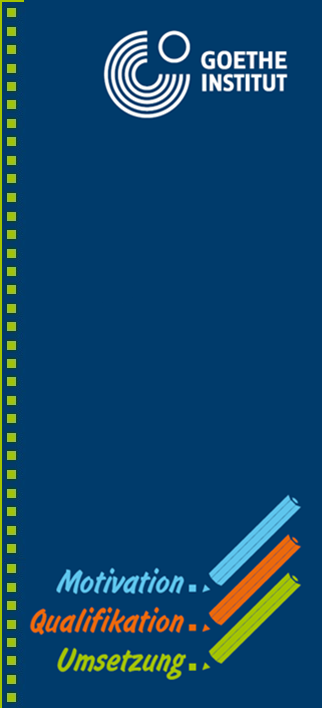 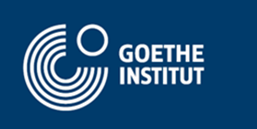 Школы – участники пилотирования: кол-во, сотрудничество
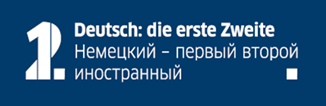 Региональный ресурсный центр:
Приглашает школы к участию в проекте
Критерии для участия школ в проекте:
Готовность ввести немецкий как второй иностранный в 2017/2018 учебном году
Максимальное количество школ в регионе -20. 

Гёте-Институт:
Предоставит школам плакетки «Школа – участник проекта»
Предоставит материалы/ ресурсы для проведения мероприятий 
Обеспечит школы стартовыми пакетами к началу нового учебного года
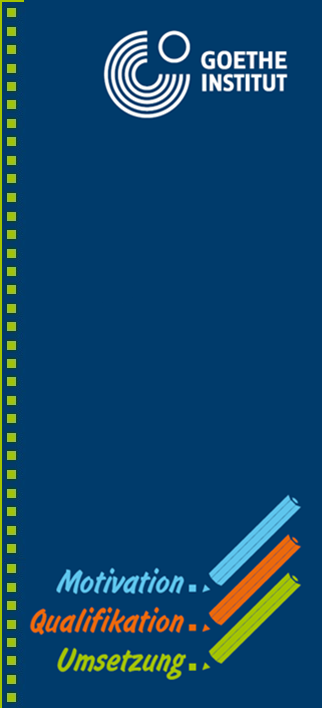 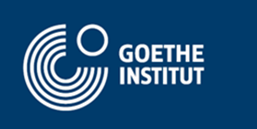 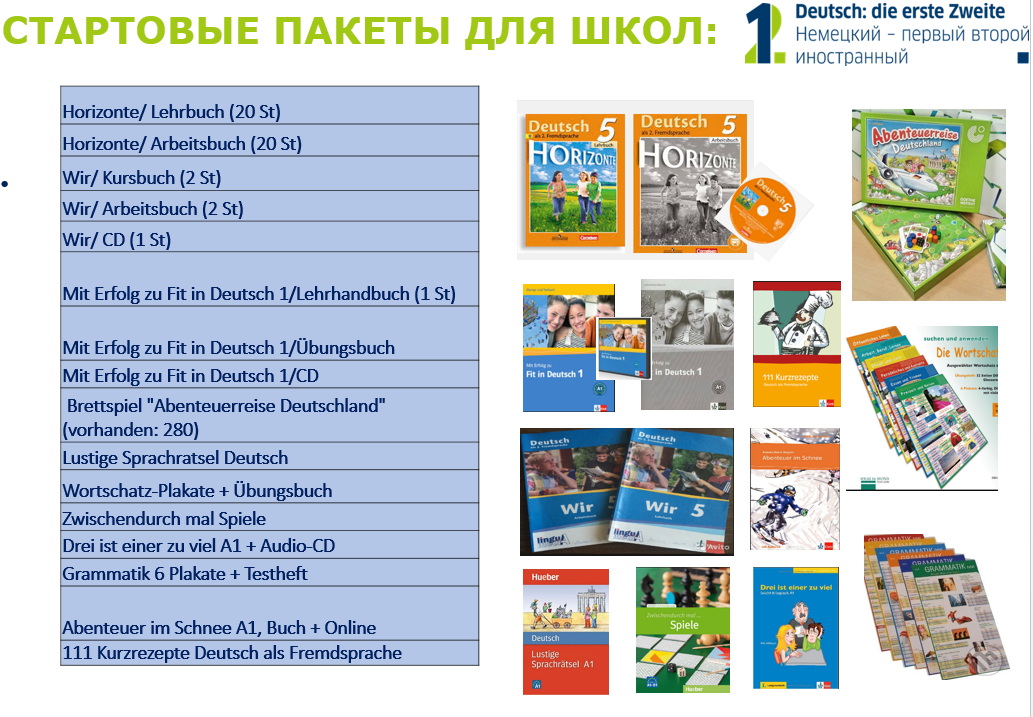 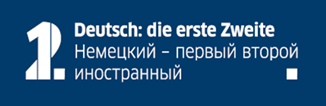 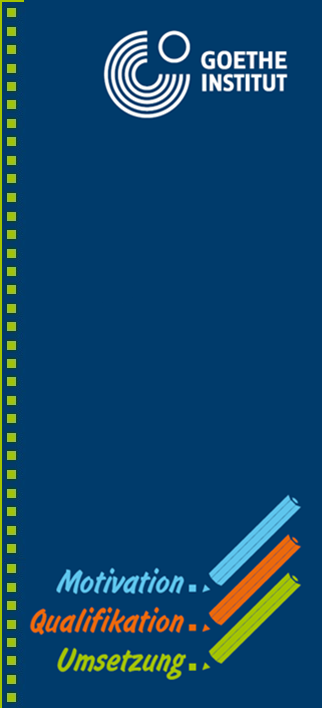 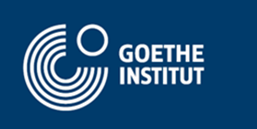 Общие мероприятия для участников проекта: 


Курс по выбору "Немецкий как второй иностранный" для студентов педагогических специальностей + Обучающий семинар для преподавателей вузов

Программа профессиональной переподготовки «Методика преподавания немецкого языка как второго иностранного»

Дистанционный языковой курс для учителей немецкого языка / В1

Дистанционной курс повышения квалификации «Немецкий для подростков» /DLL 10

Программа подготовки экспертов ресурсных центров
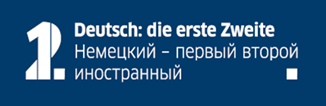